REMINDER: Cell Theory
All living organisms are composed of cells. They may be unicellular or multicellular.
The cell is the basic unit of life.
Cells arise from pre-existing cells.
REMINDER: 2 Main Kinds
When we look at types of cells, we break them down into two main categories:
Prokaryotes
“simple”
“circular DNA”
Cell wall

Eukaryotes
Complex
Have “organelles”
REMINDER: Prokaryotes
Prokaryotes DO NOT have a nucleus, mitochondria, or any other membrane-bound organelles. They DO have a cell wall.
Photo: wiki
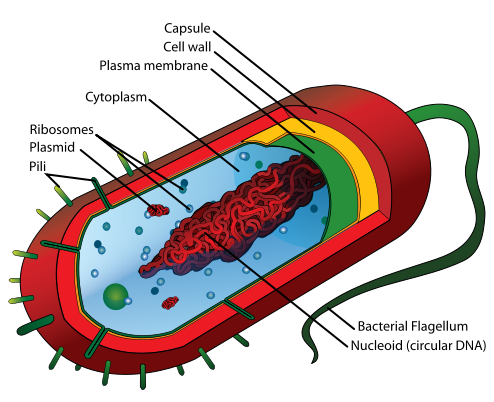 Bacterial shapes
Staphylococcus bacteria

Bacillus


Spirillum

Photo: wiki
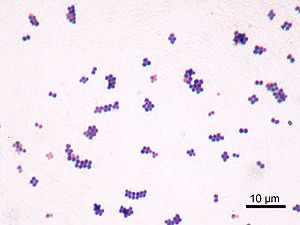 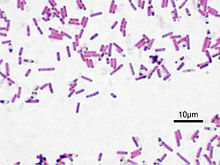 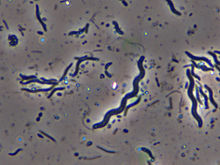 Eukarotes (Plant, Fungi, Animal)
http://micro.magnet.fsu.edu/cells/
https://www.youtube.com/watch?v=B_zD3NxSsD8&feature=related
https://www.youtube.com/watch?v=Hmwvj9X4GNY&feature=related
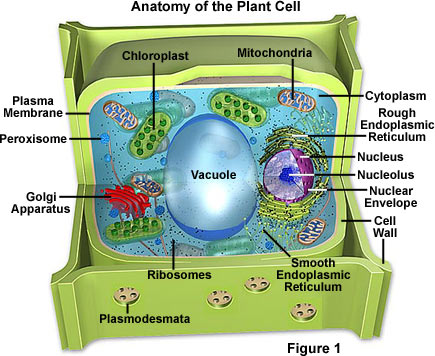 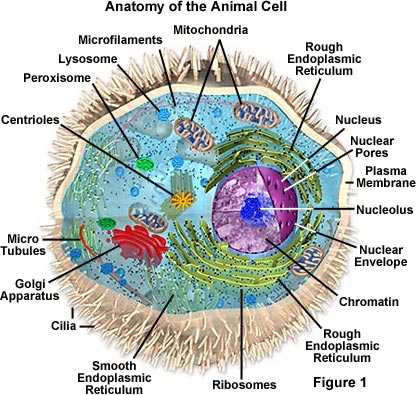 Organelles
Cell Wall - Like their prokaryotic ancestors, plant cells have a rigid wall surrounding the plasma membrane. It is a far more complex structure, however, and serves a variety of functions, from protecting the cell to regulating the life cycle of the plant.
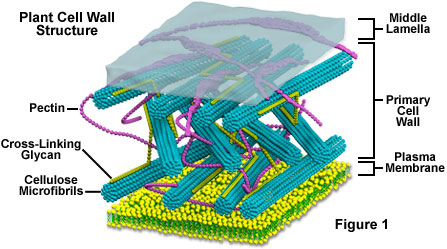 Organelles
Chloroplasts - The most important characteristic of plants is their ability to photosynthesize, in effect, to make their own food by converting light energy into chemical energy. This                                     process is carried out in                                          specialized organelles                                                  called chloroplasts.
https://www.youtube.com/watch?v=LTglday5zak
https://www.youtube.com/watch?v=2xNwZCk2CHY&feature=endscreen&NR=1
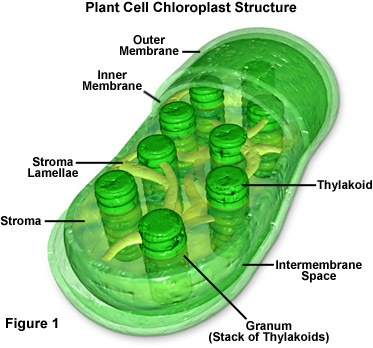 Organelles
Endoplasmic Reticulum - The endoplasmic reticulum is a network of sacs that manufactures, processes, and transports chemical compounds for use inside and outside of the cell. It is connected to the double-layered nuclear envelope, providing                                               a pipeline between                                                        the nucleus and                                                            the cytoplasm.
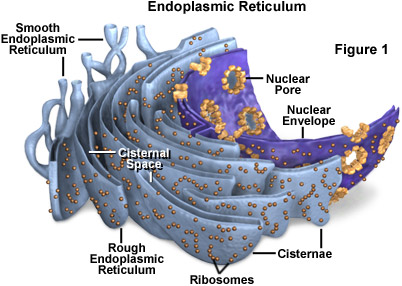 Organelles
Golgi Apparatus - The Golgi apparatus is the distribution and shipping department for the cell's chemical products. It modifies proteins and fats built in the endoplasmic reticulum and prepares them for export to the outside of the cell.
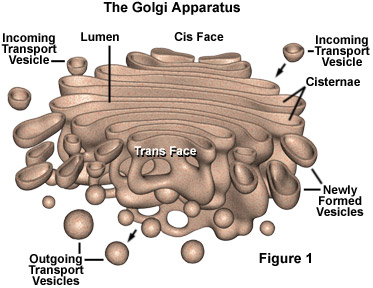 Organelles
Lysosomes - The main function of these microbodies is digestion. Lysosomes break down cellular waste products and debris from outside the cell into simple compounds, which are transferred to the cytoplasm as new cell-building materials.
https://www.youtube.com/watch?v=ekdIEpSf-1I
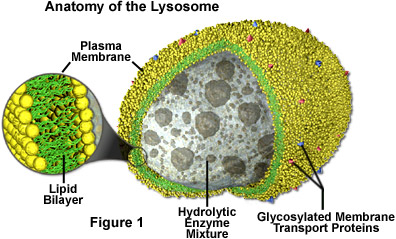 Organelles
Mitochondria - Mitochondria are oblong shaped organelles that are found in the cytoplasm of every eukaryotic cell. In the animal cell, they are the main power generators, converting oxygen                     and nutrients into energy.
https://www.youtube.com/watch?v=TgJt4KgKQJI&feature=related
https://www.youtube.com/watch?v=RrS2uROUjK4&feature=related
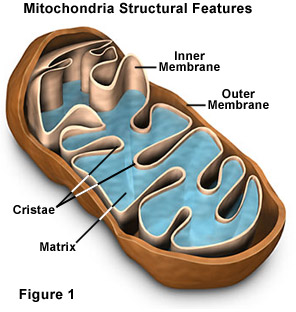 Organelles
Nucleus - The nucleus is a highly specialized organelle that serves as the information processing and administrative center of the cell. This organelle has two major functions: it stores the cell's hereditary material, or DNA, and it coordinates the cell's activities, which include growth, intermediary metabolism, protein synthesis, and reproduction (cell division).
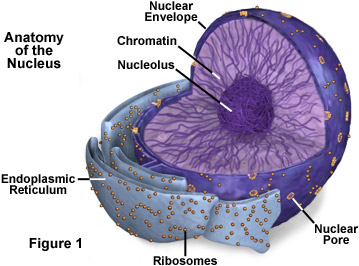 Organelles
Plasmodesmata - Plasmodesmata are small tubes that connect plant cells to each other, providing living bridges between cells.
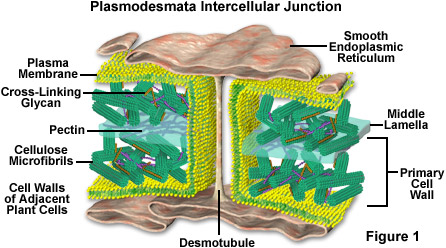 Organelles
Plasma Membrane - All living cells have a plasma membrane that encloses their contents. In prokaryotes, the membrane is the inner layer of protection surrounded by a rigid cell wall. Eukaryotic animal cells have only the membrane to contain and protect their contents. These membranes also regulate the passage of molecules in and out of the cells.
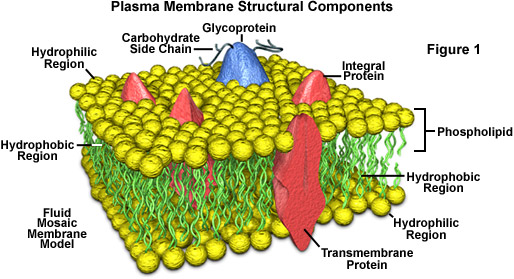 Organelles
Ribosomes - All living cells contain ribosomes, tiny organelles composed of approximately 60 percent RNA and 40 percent protein. In eukaryotes, ribosomes are made of four strands of RNA. In prokaryotes, they                                               consist of three strands                                                of RNA. 
https://www.youtube.com/watch?v=TfYf_rPWUdY&feature=related
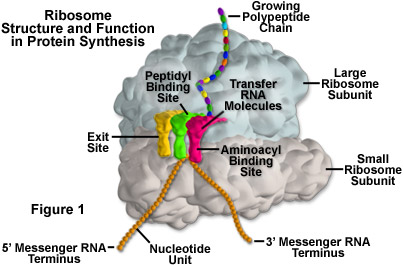 Organelles
Vacuole - Each plant cell has a large, single vacuole that stores compounds, helps in plant growth, and plays an important structural role for the plant.
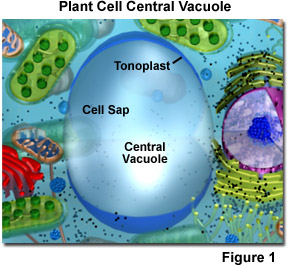